LOGO
Free
PPT Templates
Insert the Subtitle of Your Presentation
Report ：jpppt.com
XX.XX.20XX
01. Add title text
02. Add title text
03. Add title text
04. Add title text
Click here to add content, content to match the title.
Click here to add content, content to match the title.
Click here to add content, content to match the title.
Click here to add content, content to match the title.
CONTENT
PART ONE
Add title text
Click here to add text content, such as keywords, some brief introductions, etc.
15%
Add title text
Click here to add content, content to match the title.
Our Great Service Here
45%
Click here to add text content, such as keywords, some brief introductions, etc.Click here to add text content, such as keywords, some brief introductions, etc.Click here to add text content, such as keywords, some brief introductions, etc.
Add title text
Click here to add content, content to match the title.
35%
Add title text
Click here to add content, content to match the title.
01
Add title text
Click here to add content, content to match the title.
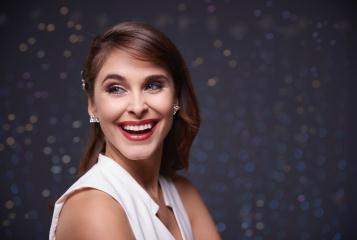 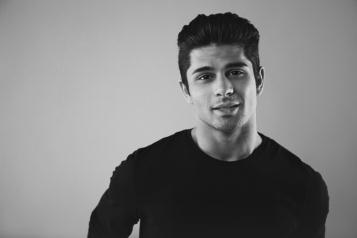 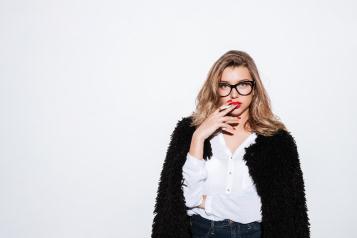 Add title text
Add title text
Add title text
Click here to add content, content to match the title.
Click here to add content, content to match the title.
Click here to add content, content to match the title.
01
Add title text
Click here to add content, content to match the title.
Add title text
Click here to add content, content to match the title.
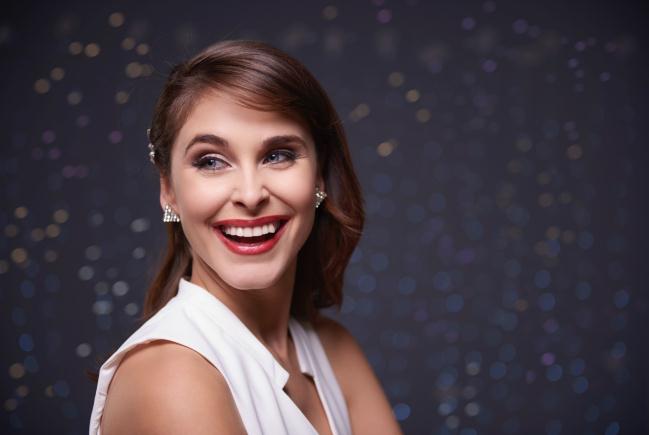 Add title text
Click here to add content, content to match the title.
01
Add title text
Click here to add content, content to match the title.
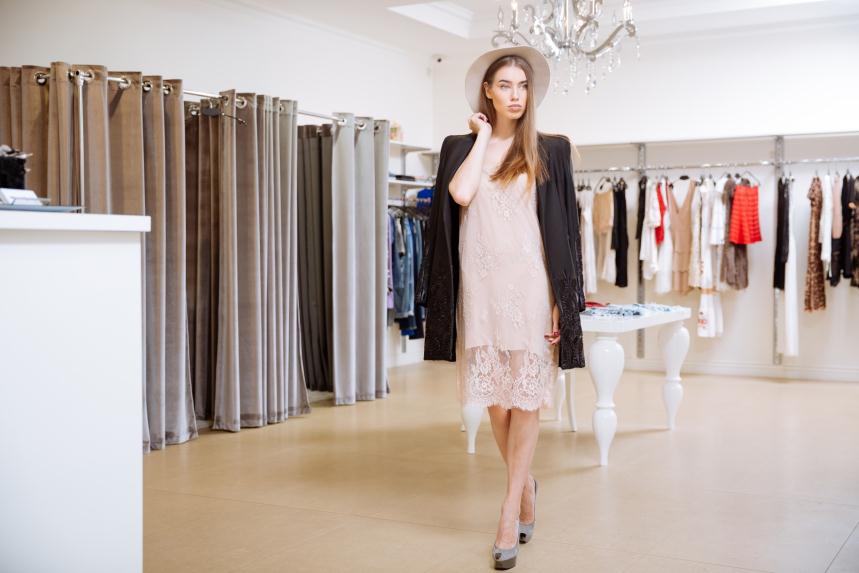 Click here to add text content, such as keywords, some brief introductions, etc.Click here to add text content, such as keywords, some brief introductions, etc.Click here to add text content, such as keywords, some brief introductions, etc.
Add title text
Add title text
Click here to add content, content to match the title.
Click here to add content, content to match the title.
PART TWO
Add title text
Click here to add text content, such as keywords, some brief introductions, etc.
02
Add title text
Click here to add content, content to match the title.
Add title text
Section About Company
Click here to add text content, such as keywords, some brief introductions, etc.Click here to add text content, such as keywords, some brief introductions, etc.
$30,52
$20,63
Project X
Project X
22, JAN 202X
20, JAN 202X
02
Add title text
Click here to add content, content to match the title.
Our Great Service Here
Click here to add text content, such as keywords, some brief introductions, etc.
Awesome Great Service
Add title text
Click here to add content, content to match the title.
Add title text
Click here to add content, content to match the title.
02
Add title text
Click here to add content, content to match the title.
Our Great Company Service
Add title text
Click here to add text content, such as keywords, some brief introductions, etc.. Click here to add text content, such as keywords, some brief introductions, etc.
02
Add title text
Click here to add content, content to match the title.
Click here to add content, content to match the title.
Click here to add content, content to match the title.
Click here to add content, content to match the title.
Click here to add content, content to match the title.
PART THREE
Add title text
Click here to add text content, such as keywords, some brief introductions, etc.
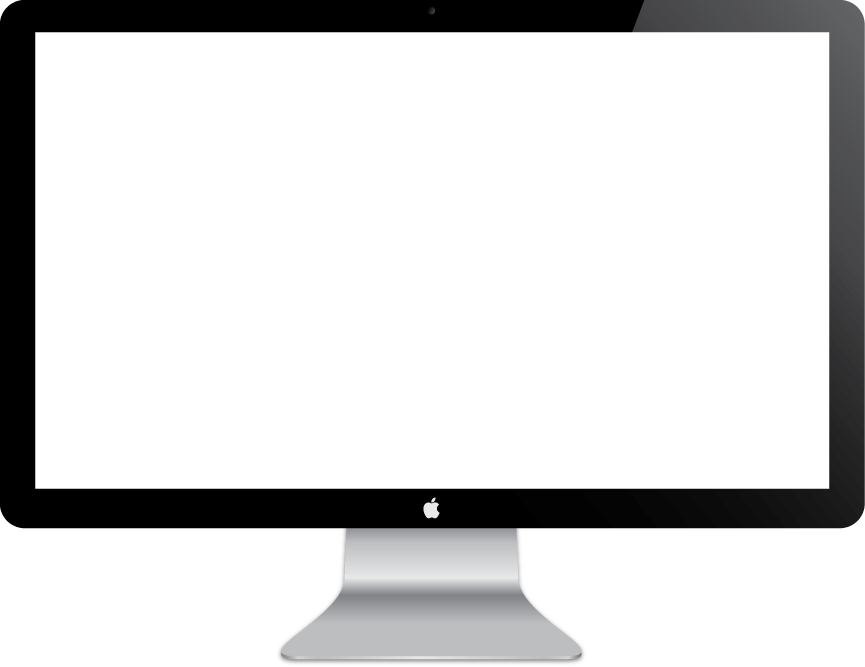 03
Add title text
Click here to add content, content to match the title.
Add title text
Click here to add text content, such as keywords, some brief introductions, etc.
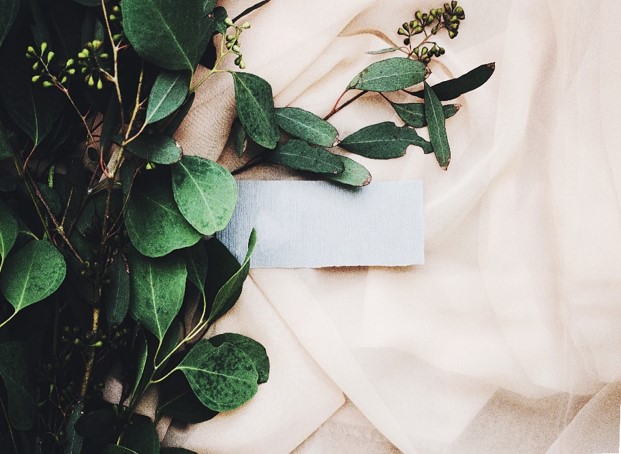 OPTION 01
OPTION 02
OPTION 03
Click here to add text content, such as keywords, some brief introductions, etc.
Add title text
Add title text
Click here to add text content, such as keywords, some brief introductions, etc.
Click here to add text content, such as keywords, some brief introductions, etc.
Add title text
Add title text
Click here to add text content, such as keywords, some brief introductions, etc.
Click here to add text content, such as keywords, some brief introductions, etc.
03
Add title text
Our Great Service
Click here to add content, content to match the title.
280
170
280
Add title text
Add title text
Add title text
Click here to add text content, such as keywords, some brief introductions, etc.
Click here to add text content, such as keywords, some brief introductions, etc.
Click here to add text content, such as keywords, some brief introductions, etc.
03
Add title text
Click here to add content, content to match the title.
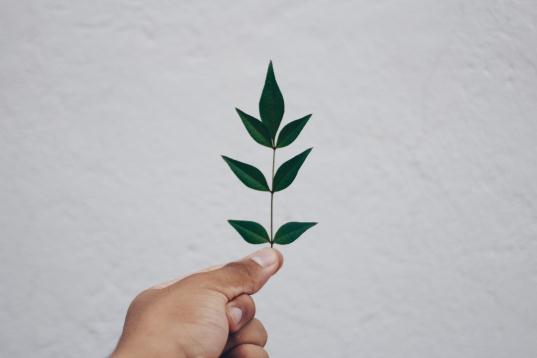 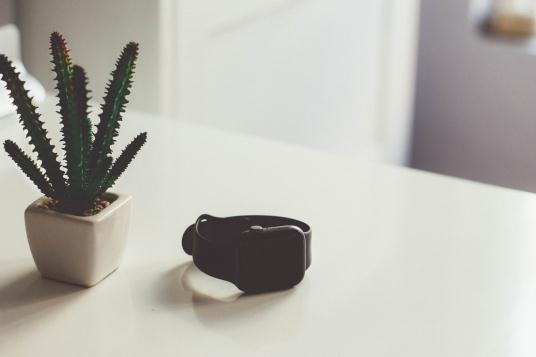 Add title text
Add title text
Add title text
Click here to add content, content to match the title.
Click here to add content, content to match the title.
Click here to add content, content to match the title.
03
Add title text
Click here to add content, content to match the title.
Add title text
Add title text
Click here to add content, content to match the title.
Click here to add content, content to match the title.
Add title text
Add title text
Click here to add content, content to match the title.
Click here to add content, content to match the title.
Click here to add text content, such as keywords, some brief introductions, etc.
PART FOUR
Add title text
Click here to add text content, such as keywords, some brief introductions, etc.
04
Add title text
Add title text
Click here to add content, content to match the title.
Click here to add text content, such as keywords, some brief introductions, etc. Click here to add text content, such as keywords, some brief introductions, etc.
Click here to add content, content to match the title.
Click here to add content, content to match the title.
Click here to add content, content to match the title.
04
Add title text
Click here to add content, content to match the title.
Add title text
Add title text
Click here to add content, content to match the title.
Click here to add content, content to match the title.
Add title text
Add title text
Click here to add content, content to match the title.
Click here to add content, content to match the title.
Section About Company
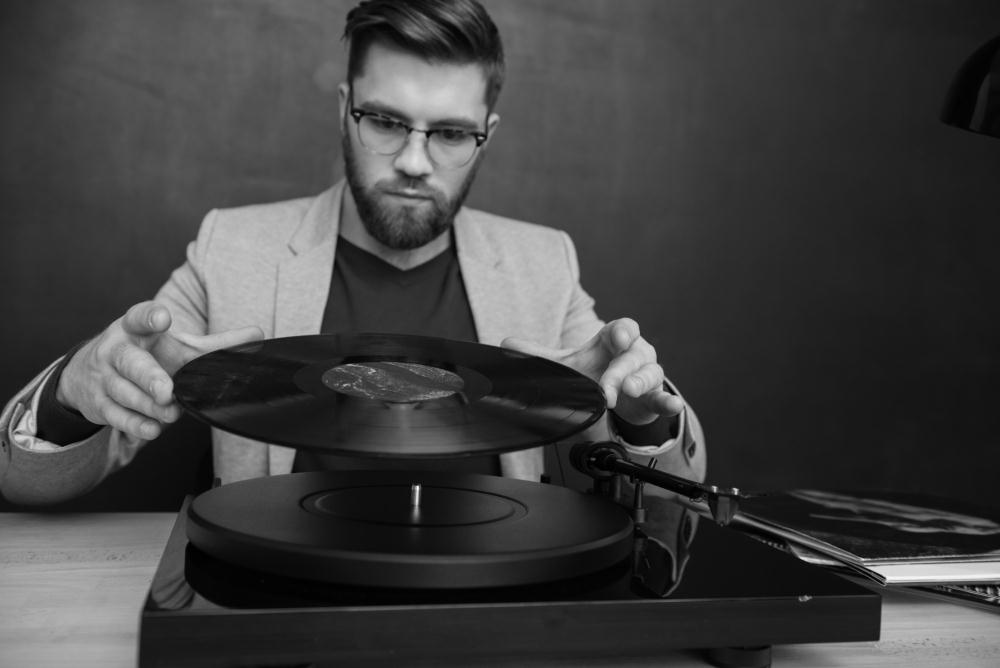 Click here to add text content, such as keywords, some brief introductions, etc.Click here to add text content, such as keywords, some brief introductions, etc.Click here to add text content, such as keywords, some brief introductions, etc.
04
Add title text
Click here to add content, content to match the title.
Add title text
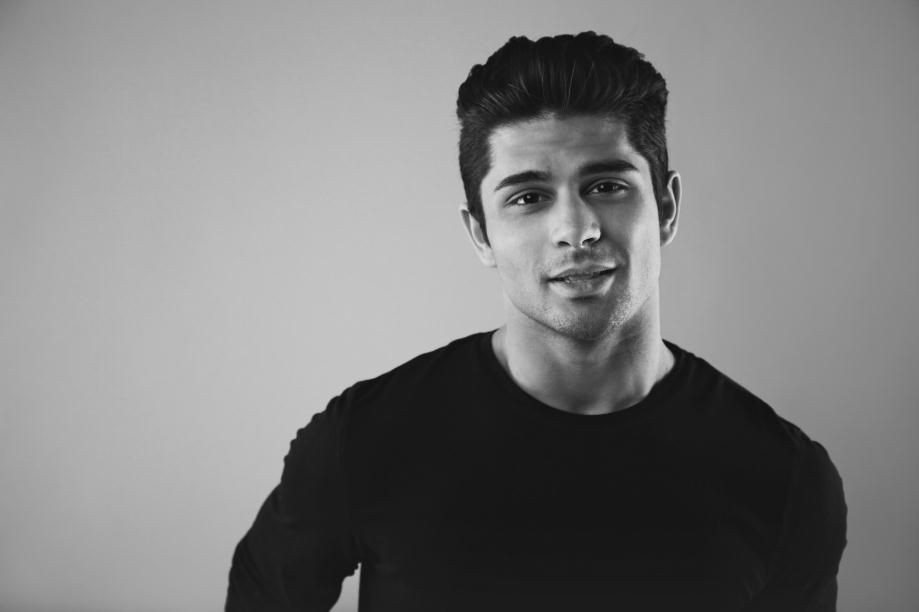 Click here to add content, content to match the title.
Add title text
Click here to add content, content to match the title.
Add title text
Click here to add content, content to match the title.
SERVICE
SERVICE
Add title text
SERVICE
Click here to add content, content to match the title.
LOGO
THANKS
Report ：jpppt.com
XX.XX.20XX
Fonts & colors used
This presentation has been made using the following fonts:
Krona One
(https://fonts.google.com/specimen/Krona+One)

Ubuntu
(https://fonts.google.com/specimen/Ubuntu)
#f4d000
#ceb200
#e83d3d
#b2322e
#00abbf
#336574
#1f424c
Fully Editable Icon Sets: A
Fully Editable Icon Sets: B
Fully Editable Icon Sets: C